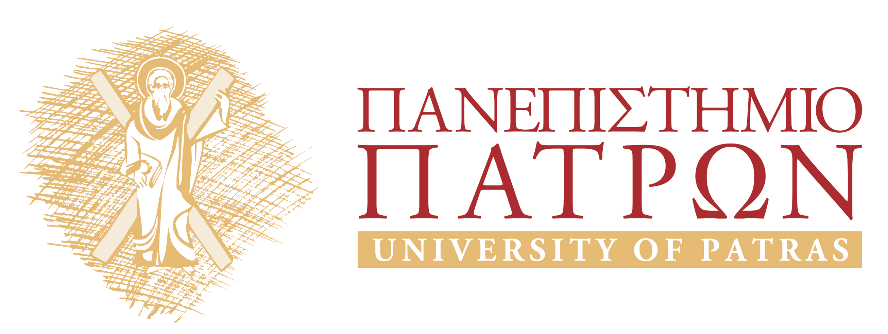 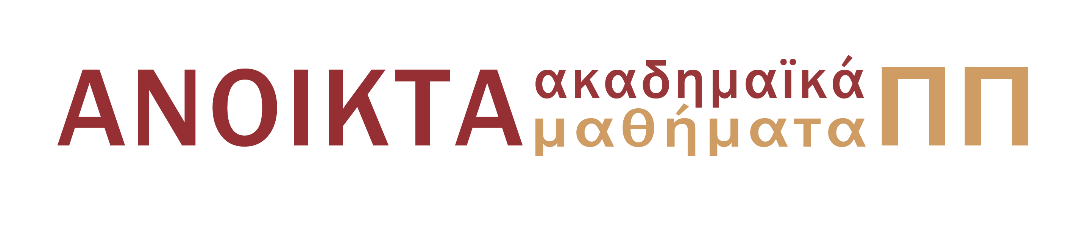 Εισαγωγή στη Ρομποτική
Ενότητα 8: Σχεδιασμός Τροχιάς

Τζες Αντώνιος
Πολυτεχνική Σχολή
Τμήμα Ηλεκτρολόγων Μηχανικών και Τεχνολογίας Υπολογιστών
Σκοποί  ενότητας
Σχεδιασμός τροχιάς σε ρομποτικούς βραχίονες
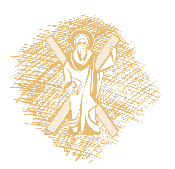 Περιεχόμενα ενότητας
Παρεμβολή τροχιάς
Γραμμικά τμήματα με παραβολικές ενώσεις
Computed torque
Feedforward έλεγχος
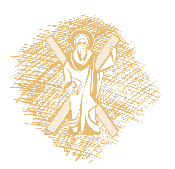 Παρεμβολή τροχιάς (1/11)
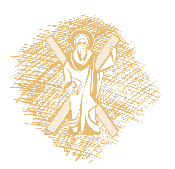 Παρεμβολή τροχιάς (2/11)
Για διάφορους σκοπούς, όπως αποφυγή εμποδίων, η διαδρομή του άκρου του ρομπότ μπορεί να περιοριστεί επιπλέον με την προσθήκη ενδιάμεσων σημείων στην αρχική και τελική θέση
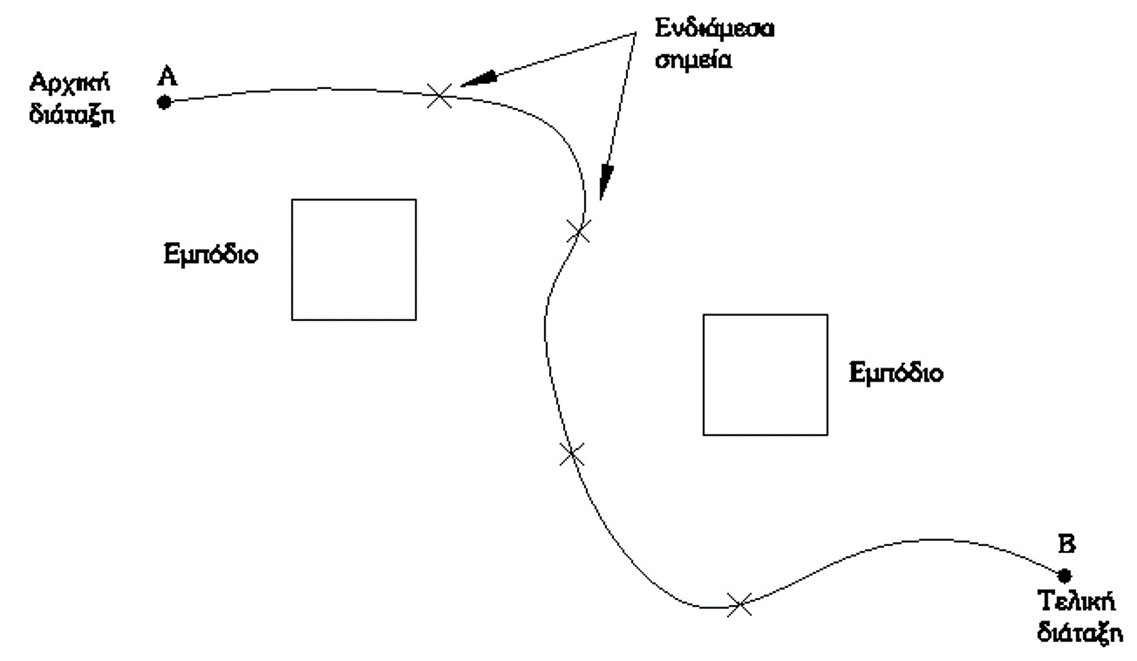 Μπορούμε να θέσουμε και επιπλέον περιορισμούς στην ταχύτητα και επιτάχυνση μεταξύ των ενδιάμεσων σημείων
Εικόνα 1: Σχεδιασμός τροχιάς με ενδιάμεσα σημεία.
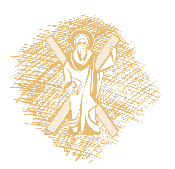 Παρεμβολή τροχιάς (3/11)
Μια κατάλληλη τροχιά για την κίνηση αυτή φαίνεται στο ακόλουθο σχήμα
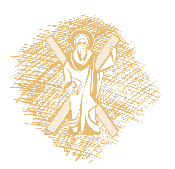 Παρεμβολή τροχιάς (4/11)
Εικόνα 2: Τροχιά μεταξύ αρχικής και τελικής θέσης.
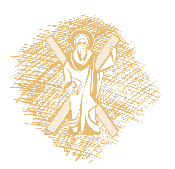 Παρεμβολή τροχιάς (5/11)
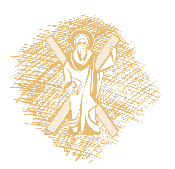 Παρεμβολή τροχιάς (6/11)
Συνδυάζοντας με τους περιορισμούς έχουμε
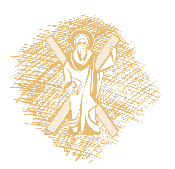 Παρεμβολή τροχιάς (7/11)
Η ορίζουσα του πίνακα
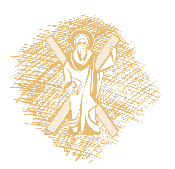 Παρεμβολή τροχιάς (8/11)
Οι δύο πρώτες εξισώσεις δίνουν
Οι δύο τελευταίες εξισώσεις δίνουν
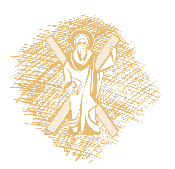 Παρεμβολή τροχιάς (9/11)
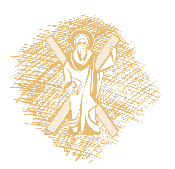 Παρεμβολή τροχιάς (10/11)
το απαιτούμενο πολυώνυμο υπολογίζεται από τη σχέση
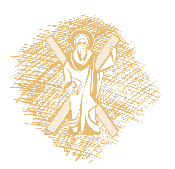 Παρεμβολή τροχιάς (11/11)
Οι επιμέρους συντελεστές δίνονται ως
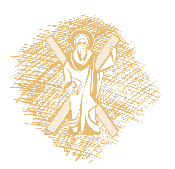 Γραμμικά τμήματα με παραβολικές ενώσεις
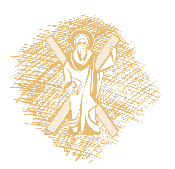 Γραμμικά τμήματα με παραβολικές ενώσεις (1/6)
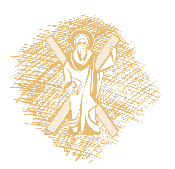 Γραμμικά τμήματα με παραβολικές ενώσεις (2/6)
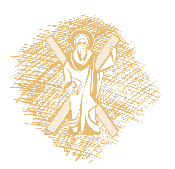 Γραμμικά τμήματα με παραβολικές ενώσεις (3/6)
Εφόσον από συμμετρία ισχύει ότι
προκύπτουν οι σχέσεις
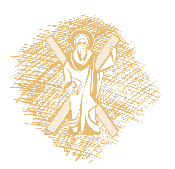 Γραμμικά τμήματα με παραβολικές ενώσεις (4/6)
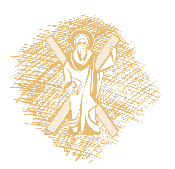 Γραμμικά τμήματα με παραβολικές ενώσεις (5/6)
Συνεπώς, η ταχύτητα πρέπει να είναι μέσα στα όρια αυτά, διαφορετικά η κίνηση δεν είναι δυνατή
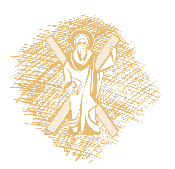 Γραμμικά τμήματα με παραβολικές ενώσεις (6/6)
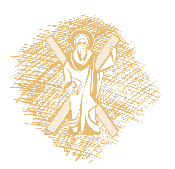 Computed torque και feedforward έλεγχος (1/15)
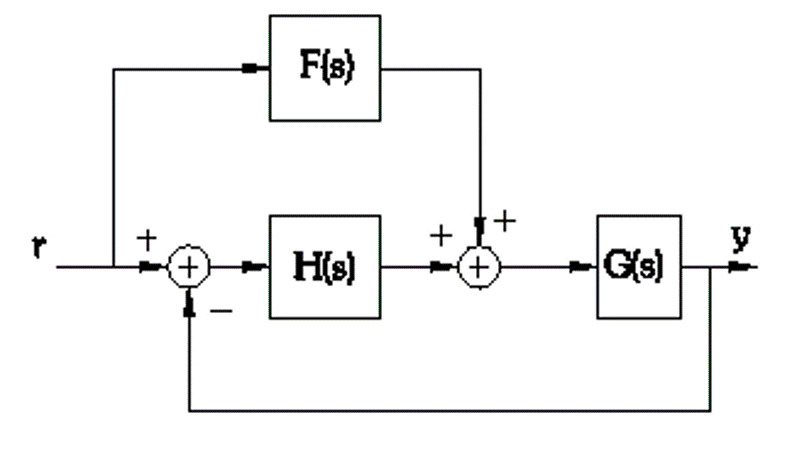 Εικόνα 3: Μπλοκ διάγραμμα του κλειστού συστήματος.
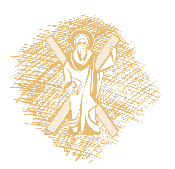 Computed torque και feedforward έλεγχος (2/15)
Υποθέτουμε την μορφή πηλίκου πολυωνύμων για τις συναρτήσεις μεταφοράς
Η συνάρτηση μεταφοράς του κλειστού δίνεται ως
Το χαρακτηριστικό πολυώνυμο του κλειστού συστήματος είναι
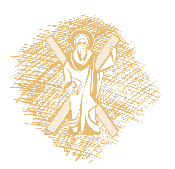 Computed torque και feedforward έλεγχος (3/15)
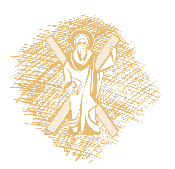 Computed torque και feedforward έλεγχος (4/15)
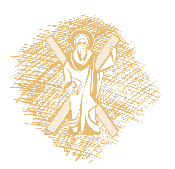 Computed torque και feedforward έλεγχος (5/15)
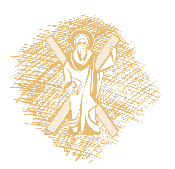 Computed torque και feedforward έλεγχος (6/15)
Αν έχουμε διαταραχή που εισέρχεται στο σύστημα τότε το διάγραμμα γίνεται
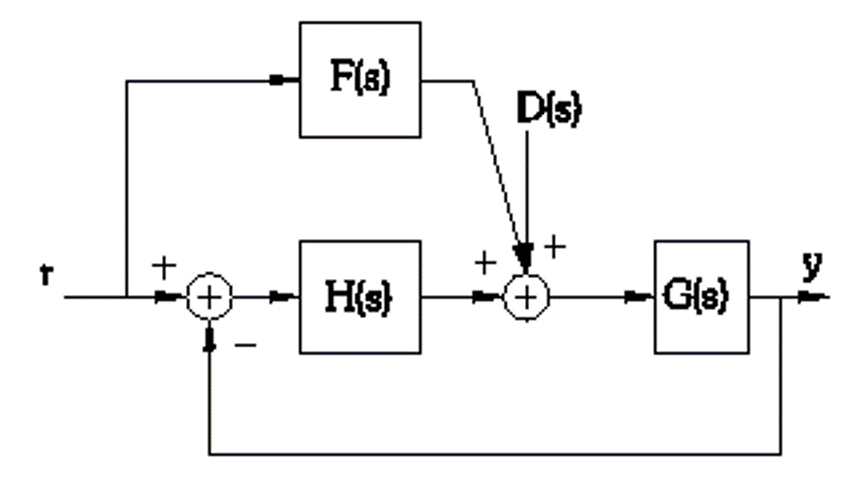 Εικόνα 4: Μπλοκ διάγραμμα του κλειστού συστήματος με διαταραχή.
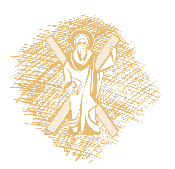 Computed torque και feedforward έλεγχος (7/15)
Το σφάλμα παρακολούθησης δίνεται ως
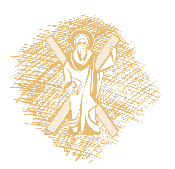 Computed torque και feedforward έλεγχος (8/15)
έχουμε
με έναν PD αντισταθμιστή
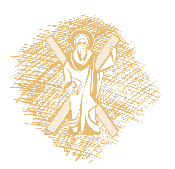 Computed torque και feedforward έλεγχος (9/15)
Εικόνα 5: Μπλοκ διάγραμμα του βραχίονα με PD έλεγχο και διαταραχή.
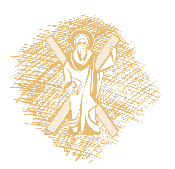 Computed torque και feedforward έλεγχος (10/15)
δίνεται από τη σχέση
ανεξάρτητα από την τροχιά αναφοράς
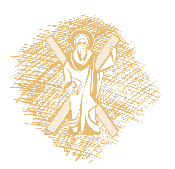 Computed torque και feedforward έλεγχος (11/15)
Ένας PID αντισταθμιστής θα δίνει μηδέν σφάλμα παρακολούθησης στην σταθερή κατάσταση με μια βηματική διαταραχή. 
Στο πεδίο του χρόνου ο έλεγχος του προηγούμενου σχήματος γράφεται ως
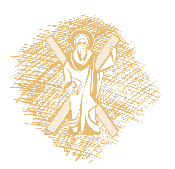 Computed torque και feedforward έλεγχος (12/15)
Εφόσον η εξίσωση του συστήματος είναι
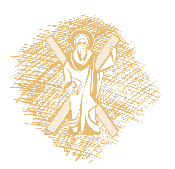 Computed torque και feedforward έλεγχος (13/15)
Δεν είναι τελείως άγνωστος εφόσον ικανοποιεί τη σχέση
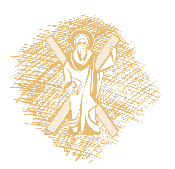 Computed torque και feedforward έλεγχος (14/15)
Εικόνα 6: Computed torque και feedforward έλεγχος.
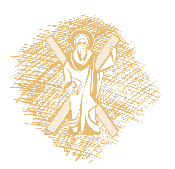 Computed torque και feedforward έλεγχος (15/15)
Δεδομένης συγκεκριμένης τροχιάς αναφοράς, προσθέτουμε τον όρο
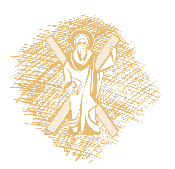 Τέλος Ενότητας
Χρηματοδότηση
Το παρόν εκπαιδευτικό υλικό έχει αναπτυχθεί στo πλαίσιo του εκπαιδευτικού έργου του διδάσκοντα.
Το έργο «Ανοικτά Ακαδημαϊκά Μαθήματα στο Πανεπιστήμιο Αθηνών» έχει χρηματοδοτήσει μόνο την αναδιαμόρφωση του εκπαιδευτικού υλικού. 
Το έργο υλοποιείται στο πλαίσιο του Επιχειρησιακού Προγράμματος «Εκπαίδευση και Δια Βίου Μάθηση» και συγχρηματοδοτείται από την Ευρωπαϊκή Ένωση (Ευρωπαϊκό Κοινωνικό Ταμείο) και από εθνικούς πόρους.
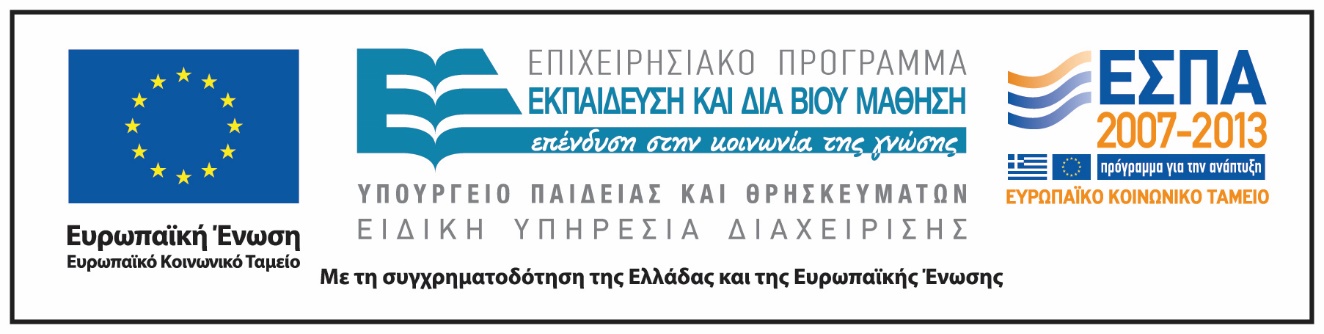 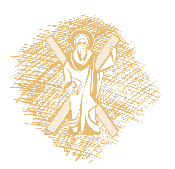 Σημειώματα
Σημείωμα Ιστορικού Εκδόσεων Έργου
Το παρόν έργο αποτελεί την έκδοση 1.0
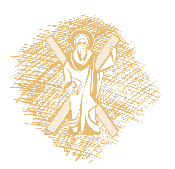 Σημείωμα Αναφοράς
Copyright Πανεπιστήμιο Πατρών, Τζες Αντώνιος. «Εισαγωγή στη Ρομποτική. Σχεδιασμός Τροχιάς». Έκδοση: 1.0. Πάτρα 2015. Διαθέσιμο από τη δικτυακή διεύθυνση: https://eclass.upatras.gr/courses/EE662/index.php
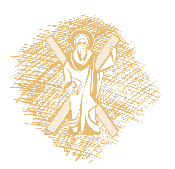 Σημείωμα Αδειοδότησης
Το παρόν υλικό διατίθεται με τους όρους της άδειας χρήσης Creative Commons Αναφορά, Παρόμοια Διανομή 4.0 [1] ή μεταγενέστερη, Διεθνής Έκδοση. Εξαιρούνται τα αυτοτελή έργα τρίτων π.χ. φωτογραφίες, διαγράμματα κ.λπ., τα οποία εμπεριέχονται σε αυτό και τα οποία αναφέρονται μαζί με τους όρους χρήσης τους στο «Σημείωμα Χρήσης Έργων Τρίτων».
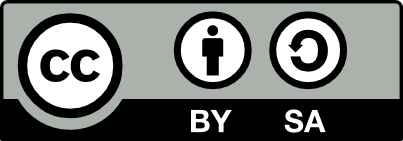 [1] http://creativecommons.org/licenses/by-sa/4.0/ 

Σύμφωνα με αυτήν την άδεια ο δικαιούχος σας δίνει το δικαίωμα να:
Μοιραστείτε — αντιγράψετε και αναδιανέμετε το υλικό
Προσαρμόστε — αναμείξτε, τροποποιήστε και δημιουργήστε πάνω στο υλικό για κάθε σκοπό 
Υπό τους ακόλουθους όρους:
Αναφορά Δημιουργού — Θα πρέπει να καταχωρίσετε αναφορά στο δημιουργό , με σύνδεσμο της άδειας
Παρόμοια Διανομή — Αν αναμείξετε, τροποποιήσετε, ή δημιουργήσετε πάνω στο υλικό, πρέπει να διανείμετε τις δικές σας συνεισφορές υπό την ίδια άδεια όπως και το πρωτότυπο
Διατήρηση Σημειωμάτων
Οποιαδήποτε αναπαραγωγή ή διασκευή του υλικού θα πρέπει να συμπεριλαμβάνει:
το Σημείωμα Αναφοράς
Το Σημείωμα Αδειοδότησης
Τη Δήλωση Διατήρησης Σημειωμάτων
το Σημείωμα Χρήσης Έργων Τρίτων (εφόσον υπάρχει)
μαζί με τους συνοδευόμενους υπερσυνδέσμους.
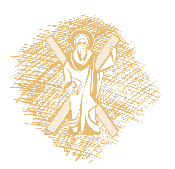 Σημείωμα Χρήσης Έργων Τρίτων
Το Έργο αυτό κάνει χρήση των ακόλουθων έργων:
Εικόνες/Σχήματα/Διαγράμματα/Φωτογραφίες
Εικόνα 1: Σχεδιασμός τροχιάς με ενδιάμεσα σημεία, Ίδιο έργο
Εικόνα 2: Τροχιά μεταξύ αρχικής και τελικής θέσης, Ίδιο έργο.
Εικόνα 3: Μπλοκ διάγραμμα του κλειστού συστήματος, Ίδιο έργο.
Εικόνα 4: Μπλοκ διάγραμμα του κλειστού συστήματος με διαταραχή, Ίδιο έργο.
Εικόνα 5: Μπλοκ διάγραμμα του βραχίονα με PD έλεγχο και διαταραχή, Ίδιο έργο.
Εικόνα 6: Computed torque και feedforward έλεγχος, Ίδιο έργο.
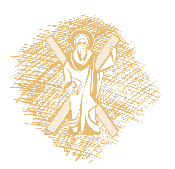